Year 2, Unit 6
Introduction to division structures
Year 2, Unit 6
These materials heavily reflect the prioritisation approach of the ready-to-progress criteria in the DfE Primary Mathematics Guidance 2020 and on the PPTs that exemplify them on the NCETM website. They also include other relevant National Curriculum content. Related sections of the NCETM Primary Mastery Professional Development Materials provide small-step teaching guidance.
Ready-to-progress criteria addressed by this unit
Teaching of this unit supports the following criteria from the ‘DfE Mathematics Guidance: key stages 1 & 2’ (the 335-page document available as a download)
2MD-2 Page 72
Prior learning 
There are no specific ready-to-progress criteria supporting the prior learning for this unit.
Curriculum Prioritisation for Primary Maths
Contents
The links below take you to the starting slide of each learning outcome.
Click the arrow button to return to this Contents slide.
Curriculum Prioritisation for Primary Maths
Contents
The links below take you to the starting slide of each learning outcome.
Click the arrow button to return to this Contents slide.
Curriculum Prioritisation for Primary Maths
Year 2, Unit 6, Learning Outcome 1
The following slides have been collated to support the teaching of this learning outcome.
Curriculum Prioritisation for Primary Maths
Year 2, Unit 6, Learning Outcome 1
Additional teacher guidance for this outcome should be read first and can be found in this segment of the NCETM Primary Mastery Professional Development Materials:
2.6 Structures: quotitive and partitive division
The spine materials are divided into ‘teaching points’ and ‘steps in learning’.
Curriculum Prioritisation for Primary Maths
2.6 Quotitive and partitive division   Step 1:1
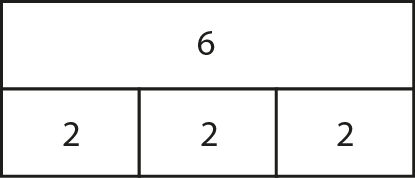 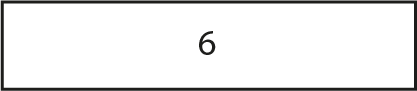 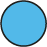 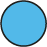 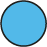 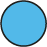 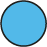 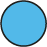 6 = 2 + 2 + 2
6 = 3 × 2
6 = 2 × 3
[Speaker Notes: There are six counters.
There are three groups of two; there are six altogether.
Six is divided into groups of two. There are three groups.
Six is divided into three groups of two.]
2.6 Quotitive and partitive division   Step 1:1
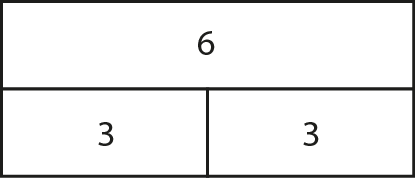 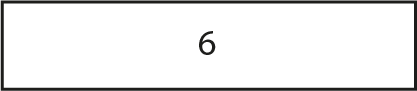 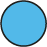 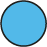 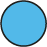 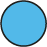 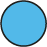 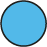 6 = 3 + 3
6 = 2 × 3
6 = 3 × 2
[Speaker Notes: There are two groups of three; there are six altogether.
Six is divided into groups of three. There are two groups.
Six is divided into two groups of three.]
2.6 Quotitive and partitive division   Step 1:1
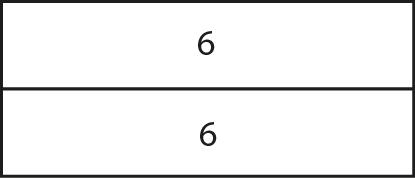 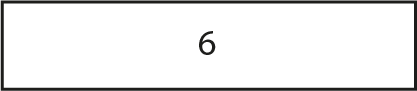 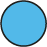 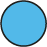 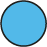 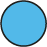 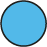 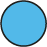 6 = 1 × 6
6 = 6 × 1
[Speaker Notes: There is one group of six; there are six altogether.]
2.6 Quotitive and partitive division   Step 1:1
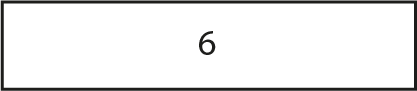 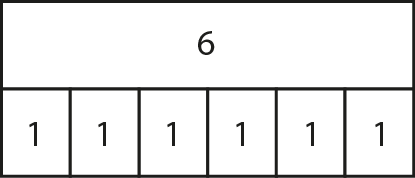 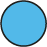 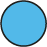 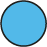 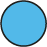 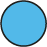 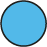 6 = 1 + 1 + 1 + 1 + 1 + 1
6 = 1 × 6
6 = 6 × 1
[Speaker Notes: There are six groups of one; there are six altogether.
Six is divided into groups of one. There are six groups.
Six is divided into six groups of one.]
2.6 Quotitive and partitive division   Step 1:2
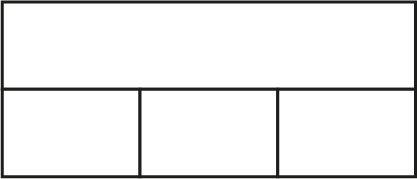 [Speaker Notes: True or false?
This bar model can only be used to represent six divided into three groups of two.]
Year 2, Unit 6, Learning Outcome 2
The following slides have been collated to support the teaching of this learning outcome.
Curriculum Prioritisation for Primary Maths
Year 2, Unit 6, Learning Outcome 2
Additional teacher guidance for this outcome should be read first and can be found in this segment of the NCETM Primary Mastery Professional Development Materials:
2.6 Structures: quotitive and partitive division
The spine materials are divided into ‘teaching points’ and ‘steps in learning’.
Curriculum Prioritisation for Primary Maths
2.6 Quotitive and partitive division   Step 1:3
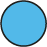 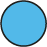 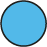 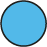 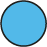 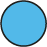 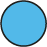 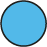 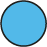 9 = 2 + 2 + 2 + 2 + 1
9 = 4 × 2 + 1
[Speaker Notes: Nine is divided into four groups of two with a remainder of one.]
2.6 Quotitive and partitive division   Step 1:3
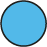 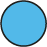 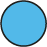 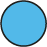 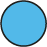 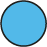 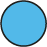 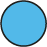 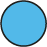 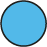 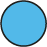 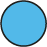 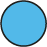 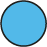 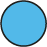 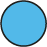 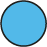 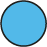 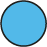 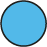 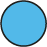 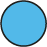 14 = 5 + 5 + 4
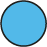 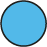 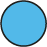 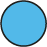 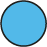 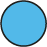 14 = 2 × 5 + 4
[Speaker Notes: Fourteen is divided into two groups of five with a remainder of four.]
2.6 Quotitive and partitive division   Step 1:4
Complete the drawing to match the equation.
13 =
6 × 2
+ 1
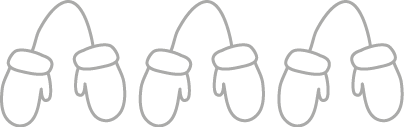 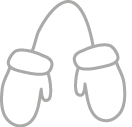 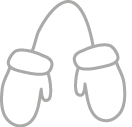 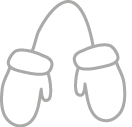 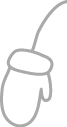 [Speaker Notes: Iniko started drawing some mittens. Complete his drawing to match the equation.]
2.6 Quotitive and partitive division   Step 1:4
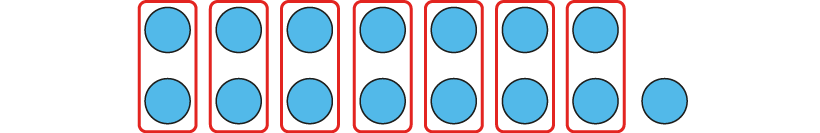 7
2
1
15 =
×
+
2.6 Quotitive and partitive division   Step 1:4
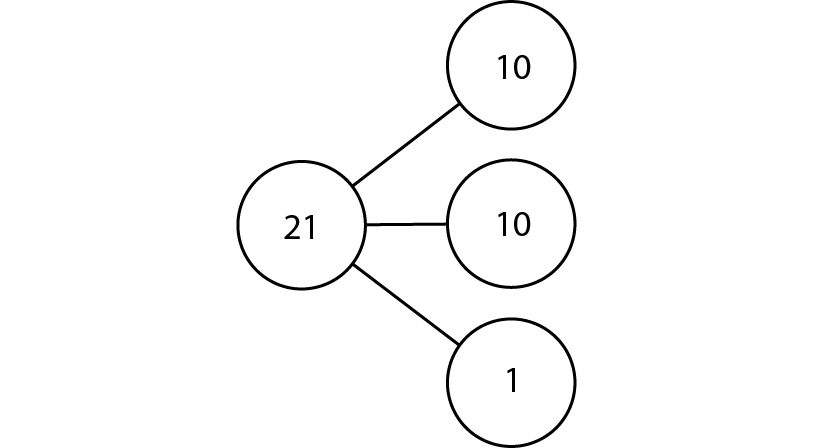 21 = 2 × 10 + 1
2.6 Quotitive and partitive division   Step 1:4
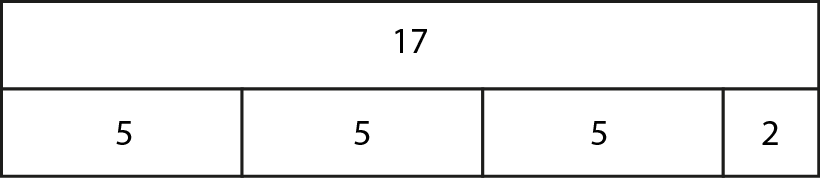 17 = 3 × 5 + 2
2.6 Quotitive and partitive division   Step 1:4
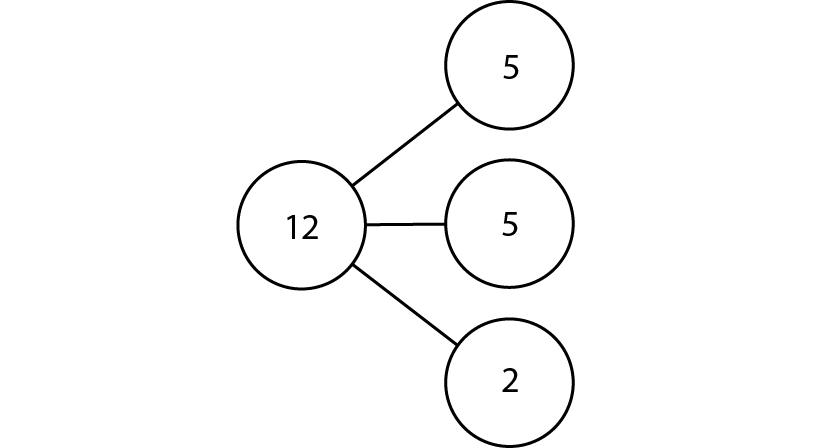 




2.6 Quotitive and partitive division   Step 1:4
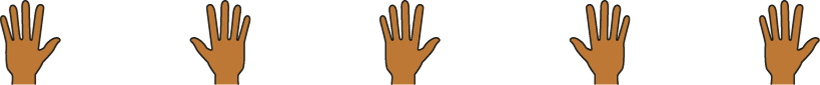 [Speaker Notes: Aisha says this represents five groups of five.
Ben says this represents two groups of ten with a remainder of five.
Felicity says this represents four groups of five, with a remainder of five.
Who is correct? Why?]
Year 2, Unit 6, Learning Outcome 3
The following slides have been collated to support the teaching of this learning outcome.
Curriculum Prioritisation for Primary Maths
Year 2, Unit 6, Learning Outcome 3
Additional teacher guidance for this outcome should be read first and can be found in this segment of the NCETM Primary Mastery Professional Development Materials:
2.6 Structures: quotitive and partitive division
The spine materials are divided into ‘teaching points’ and ‘steps in learning’.
Curriculum Prioritisation for Primary Maths
2.6 Quotitive and partitive division   Step 2:1
8 socks, how many pairs?
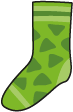 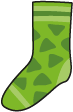 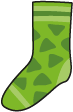 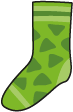 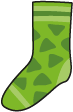 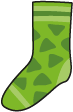 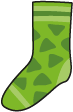 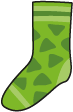 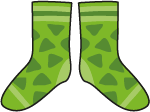 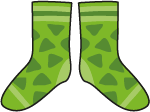 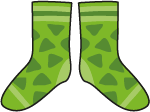 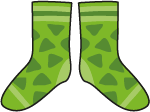 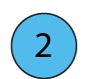 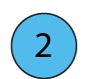 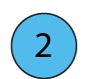 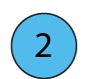 8 is divided into groups of 2. There are 4 groups.
There are 4 groups of 2 in 8.
[Speaker Notes: Quotitive (grouping) structure]
2.6 Quotitive and partitive division   Step 2:2
15 biscuits, 5 in a bag. How many bags?
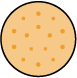 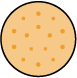 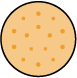 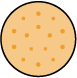 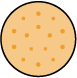 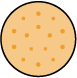 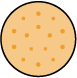 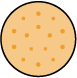 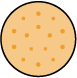 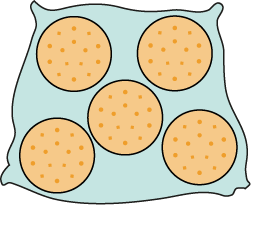 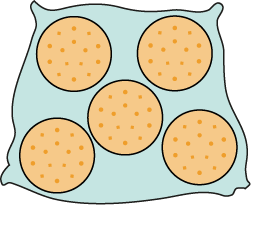 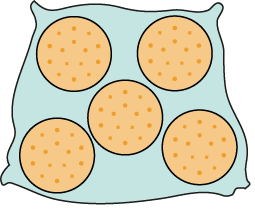 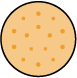 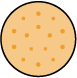 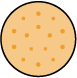 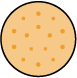 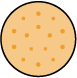 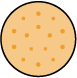 15 is divided into groups of 5.
There are 3 groups.
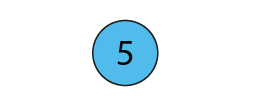 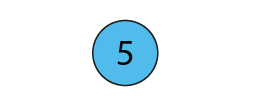 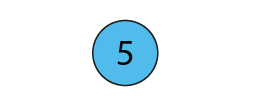 There are 3 groups of 5 in 15.
[Speaker Notes: There are fifteen biscuits. If I put them into bags of five, how many bags will I need?
Quotitive (grouping) structure]
2.6 Quotitive and partitive division   Step 2:2
15 biscuits, 5 in a bag. How many bags?
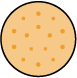 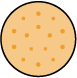 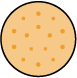 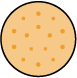 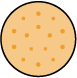 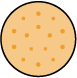 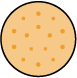 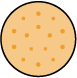 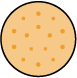 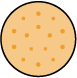 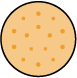 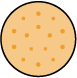 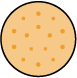 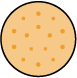 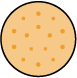 x 5 = 15
[Speaker Notes: Quotitive (grouping) structure]
2.6 Quotitive and partitive division   Step 2:3
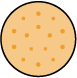 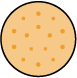 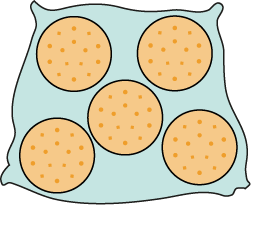 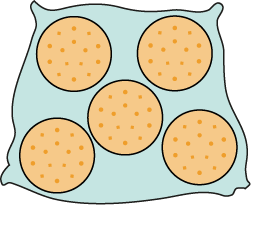 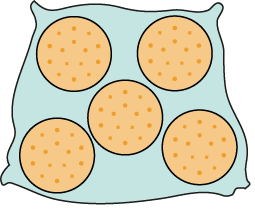 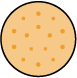 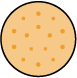 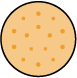 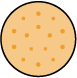 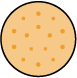 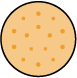 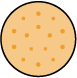 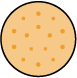 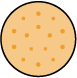 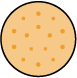 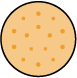 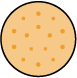 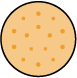 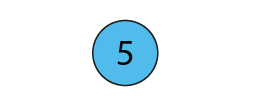 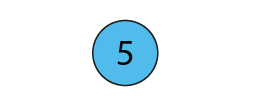 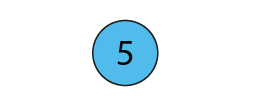 15 ÷ 5
[Speaker Notes: We can represent this as fifteen divided into groups of five.
Quotitive (grouping) structure]
2.6 Quotitive and partitive division   Step 2:4
14 seeds, 2 in each pot. How many pots?
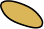 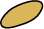 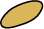 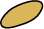 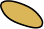 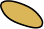 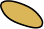 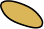 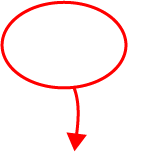 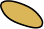 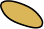 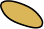 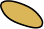 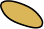 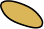 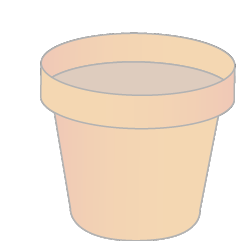 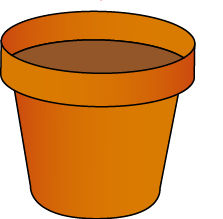 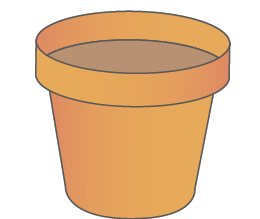 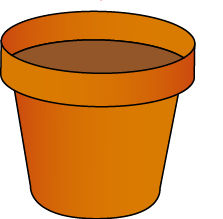 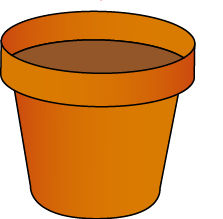 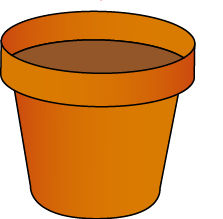 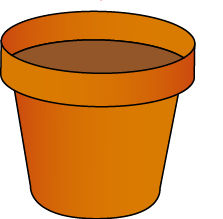 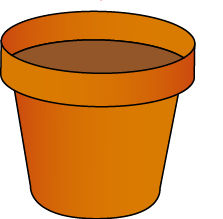 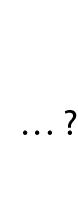 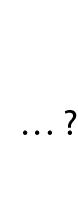 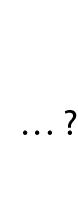 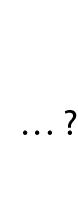 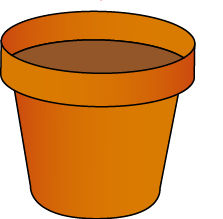 14 divided into groups of 2.
14 ÷ 2
[Speaker Notes: There are fourteen seeds. Two seeds are planted in each pot. 
How many pots are needed?Quotitive (grouping) structure]
2.6 Quotitive and partitive division   Step 2:4
40 eggs, 10 in a box. How many boxes?
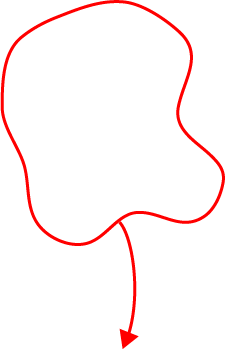 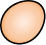 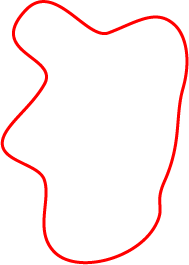 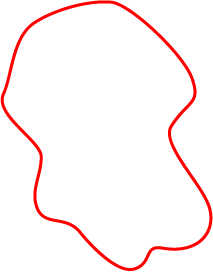 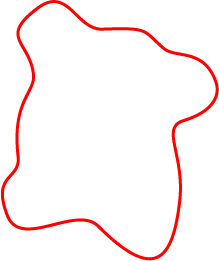 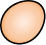 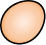 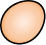 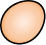 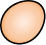 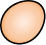 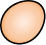 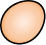 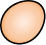 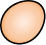 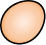 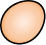 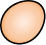 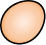 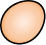 40 divided into groups of 10.
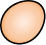 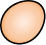 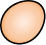 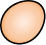 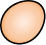 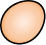 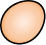 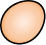 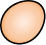 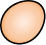 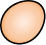 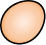 40 ÷ 10
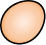 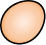 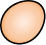 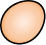 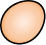 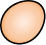 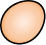 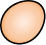 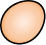 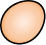 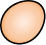 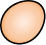 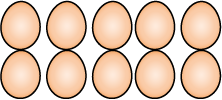 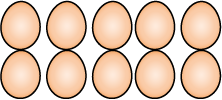 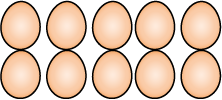 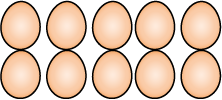 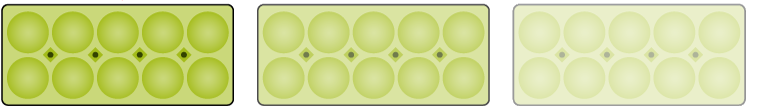 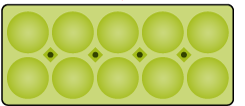 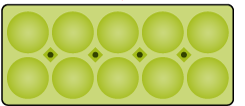 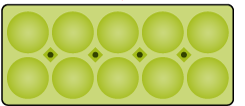 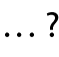 [Speaker Notes: A farmer has forty eggs. She can fit ten eggs in a box. 
How many boxes does she need?
Quotitive (grouping) structure]
2.6 Quotitive and partitive division   Step 2:5
16 children, how many pairs?
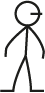 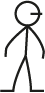 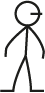 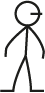 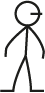 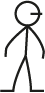 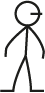 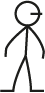 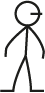 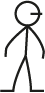 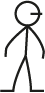 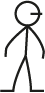 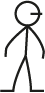 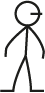 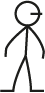 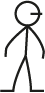 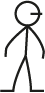 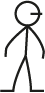 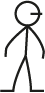 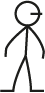 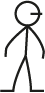 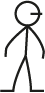 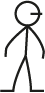 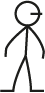 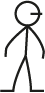 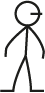 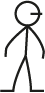 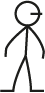 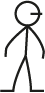 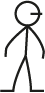 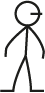 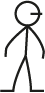 2
We can represent this as 16 divided into groups of          .
16 ÷ 2
[Speaker Notes: There are sixteen children. The children get into pairs. 
How many pairs will there be?
Quotitive (grouping) structure]
2MD-2 Grouping problems: missing factors and division
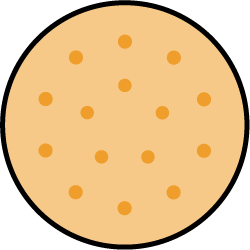 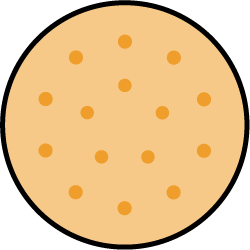 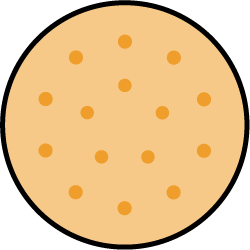 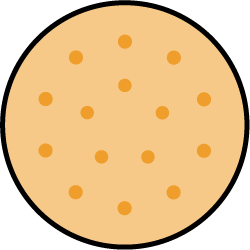 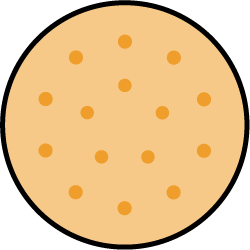 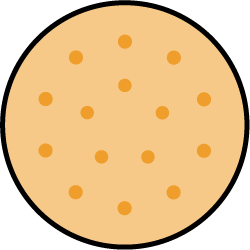 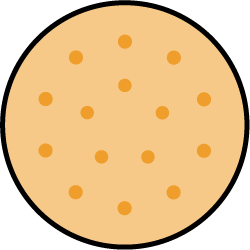 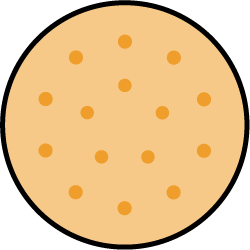 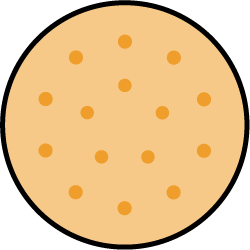 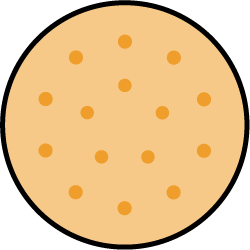 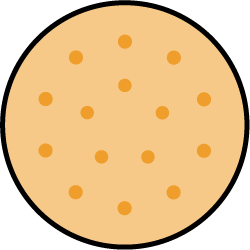 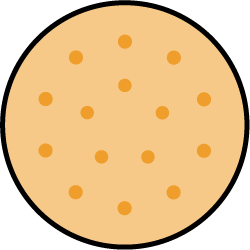 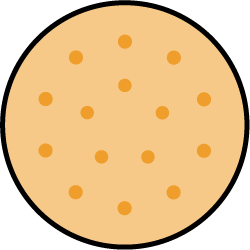 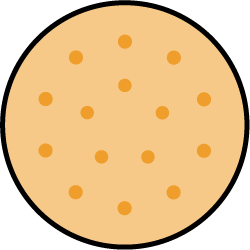 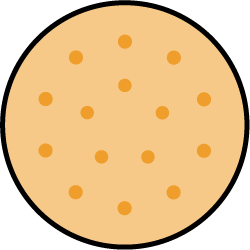 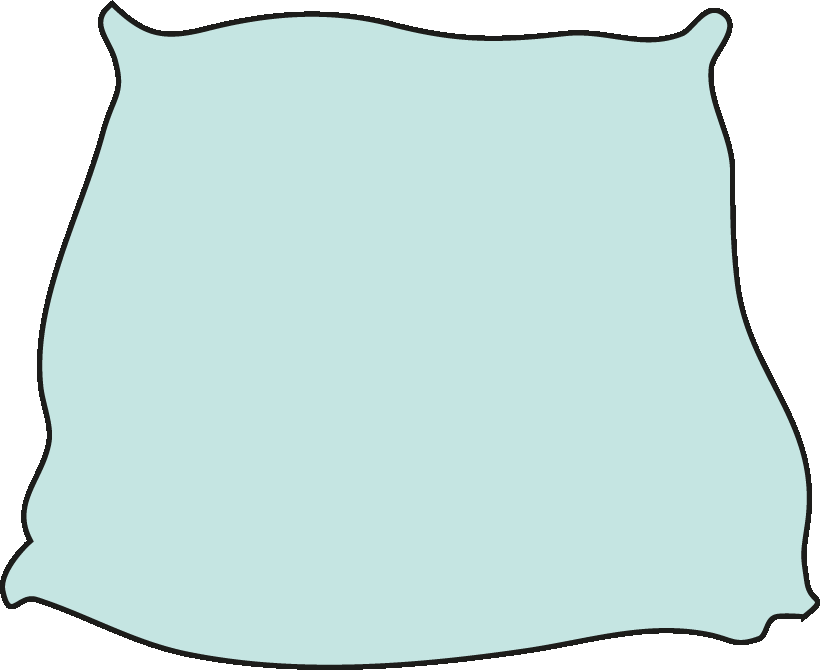 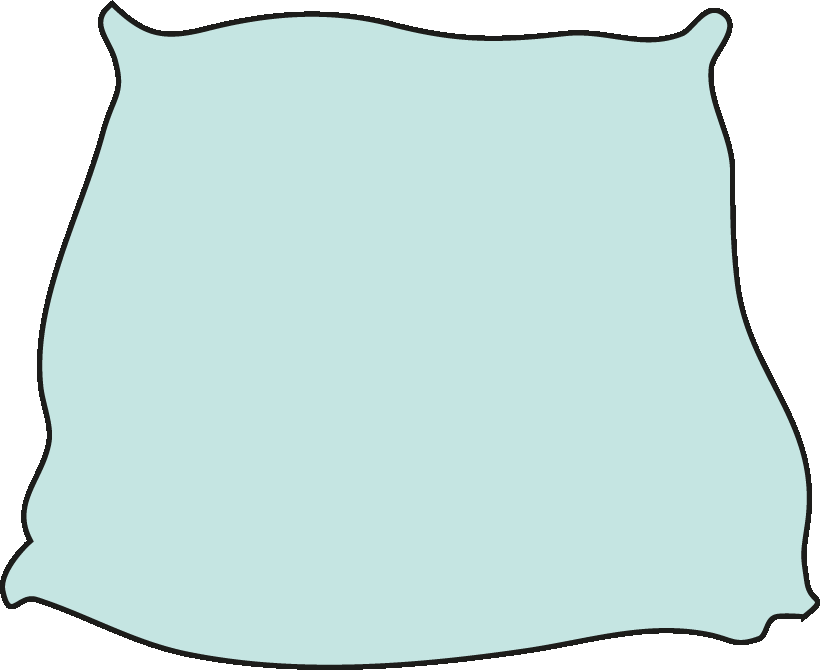 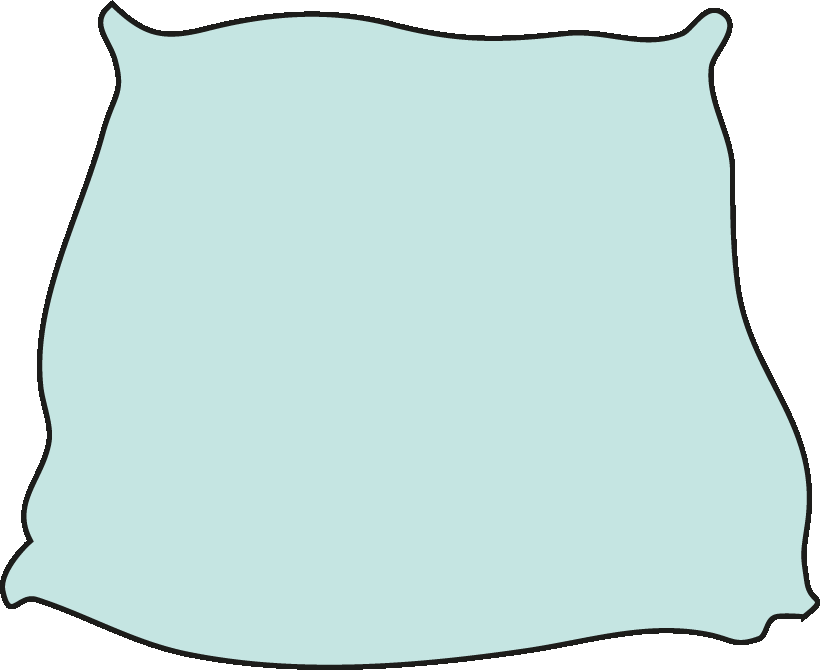 3
× 5 = 15
How many bags of biscuits do you think I can make if I put 5 biscuits in each bag?
In the missing number calculation, what does the 5 represent? What do you think the 15 represents?
So the missing factor represents the…? 
Do you need to skip count in 5s to 15 to find the missing factor, or can you use a multiplication fact you already know to help you?
So, we made 3 bags, each with 5 biscuits. So the missing factor is…
2MD-2 Grouping problems: missing factors and division
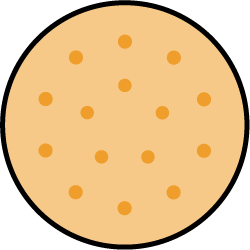 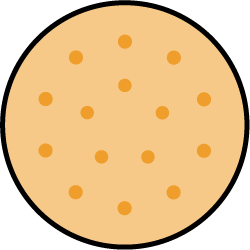 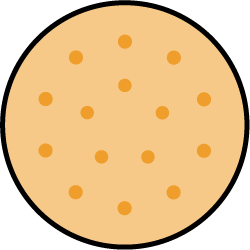 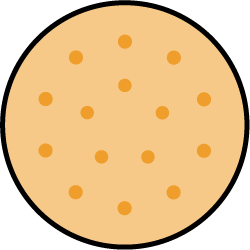 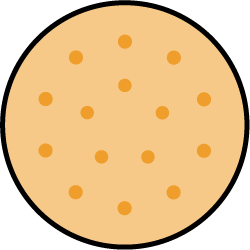 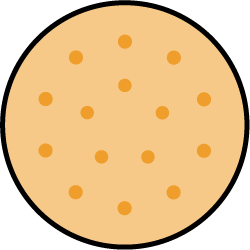 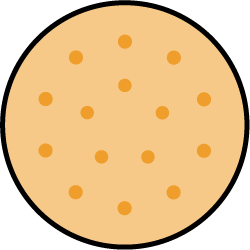 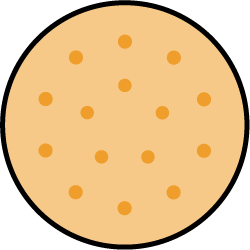 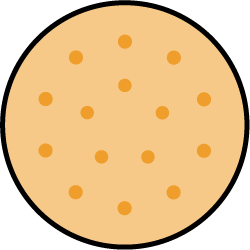 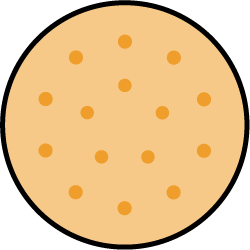 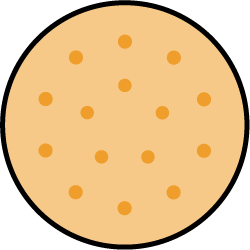 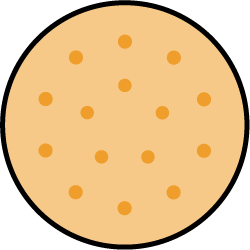 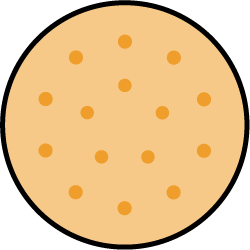 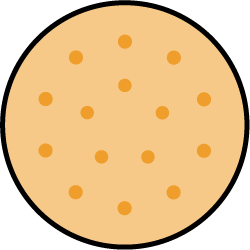 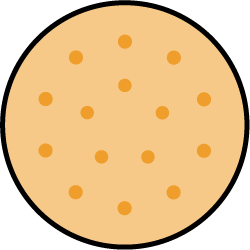 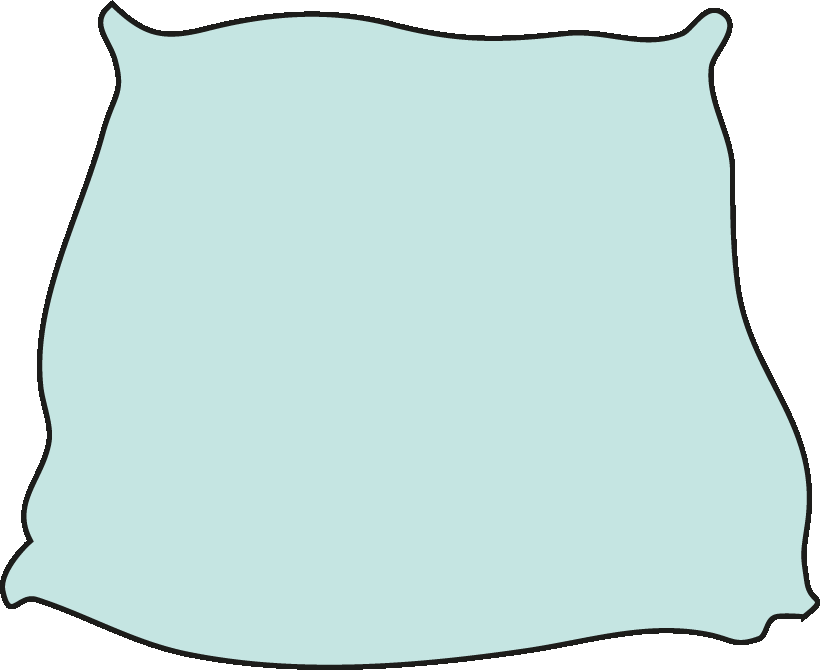 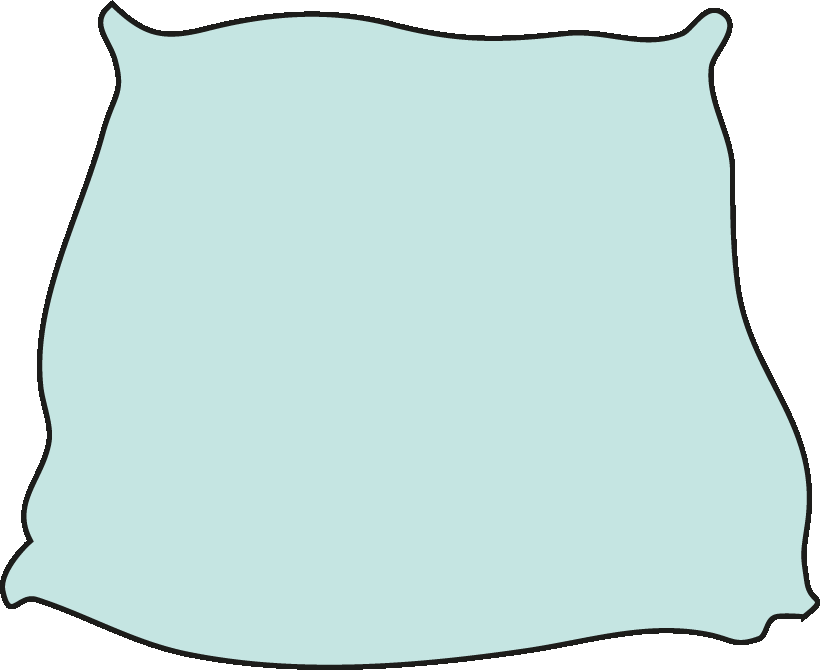 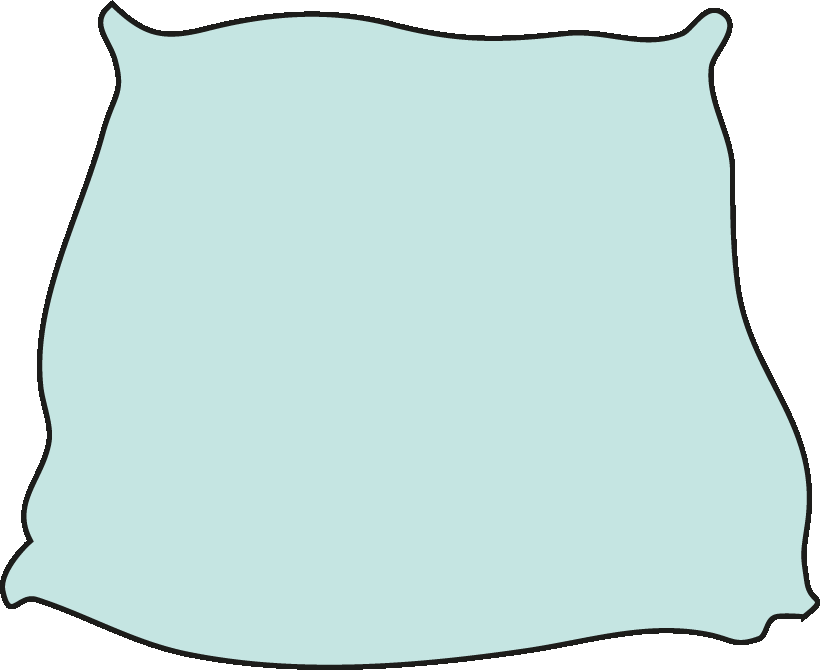 3
15 ÷ 5 =
Let’s think about the same number story using division. 
Can you complete the sentence about the biscuits? ___ divided into groups of ___
Can you read the division expression using these words? ___ divided by ___
Can you use skip counting or a multiplication fact to find the answer? What does each number represent?
15
5
15
5
The 15 represents the number of biscuits.
The 5 represents the number of biscuits in each bag.
The 3 represents the number of bags.
Year 2, Unit 6, Learning Outcome 4
The following slides have been collated to support the teaching of this learning outcome.
Curriculum Prioritisation for Primary Maths
Year 2, Unit 6, Learning Outcome 4
Additional teacher guidance for this outcome should be read first and can be found in this segment of the NCETM Primary Mastery Professional Development Materials:
2.6 Structures: quotitive and partitive division
The spine materials are divided into ‘teaching points’ and ‘steps in learning’.
Curriculum Prioritisation for Primary Maths
2.6 Quotitive and partitive division   Step 2:6
15 biscuits in bags of 5. How many bags?
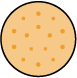 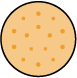 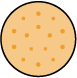 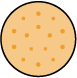 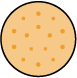 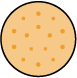 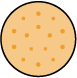 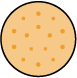 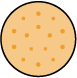 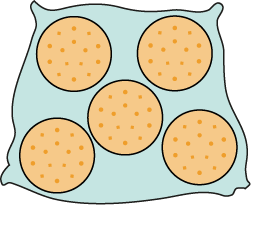 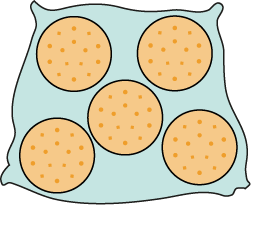 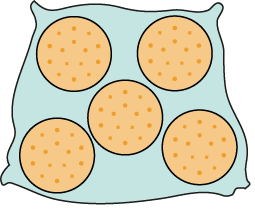 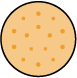 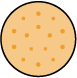 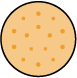 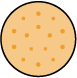 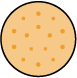 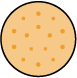 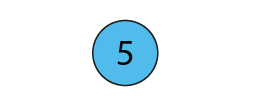 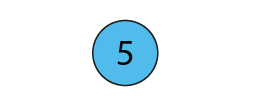 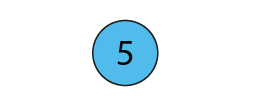 2 bags of 5 is 10.
3 bags of 5 is 15.
1 bag of 5 is 5.
= 3
15 ÷ 5
15 is divided into groups of 5. There are 3 groups.
15 divided into groups of 5 is equal to 3.
[Speaker Notes: There are fifteen biscuits. 
If I put them into bags of five, how many bags will I need?
Quotitive (grouping) structure]
2.6 Quotitive and partitive division   Step 2:7
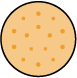 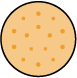 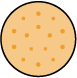 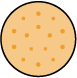 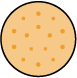 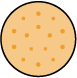 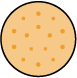 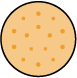 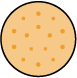 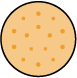 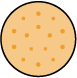 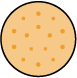 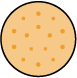 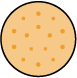 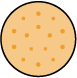 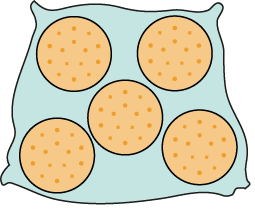 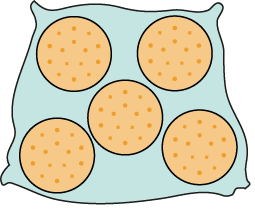 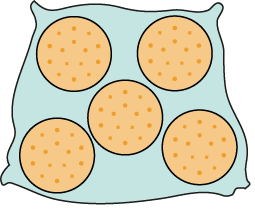 3 fives
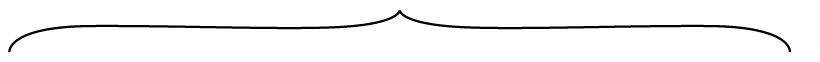 + 5
+ 5
+ 5
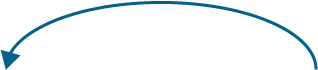 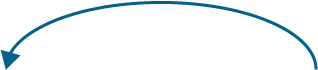 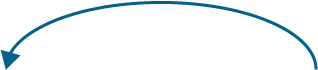 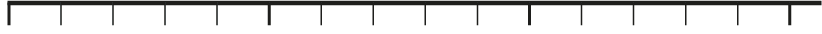 0
5
10
15
5 + 5 + 5 = 15
15 ÷ 5 = 3
15 divided into groups of 5 is equal to 3.
[Speaker Notes: Quotitive (grouping) structure]
2.6 Quotitive and partitive division   Step 2:7
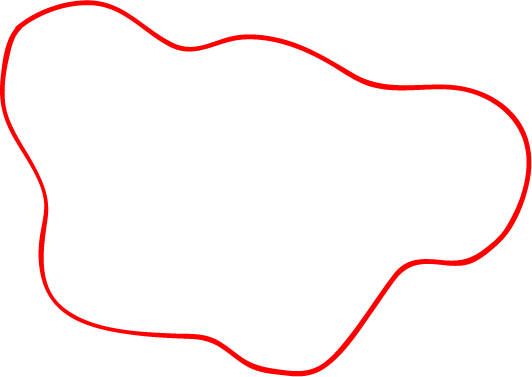 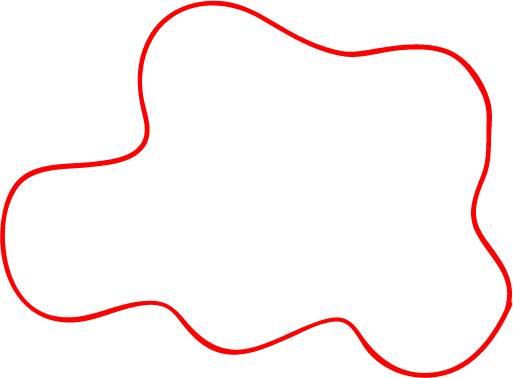 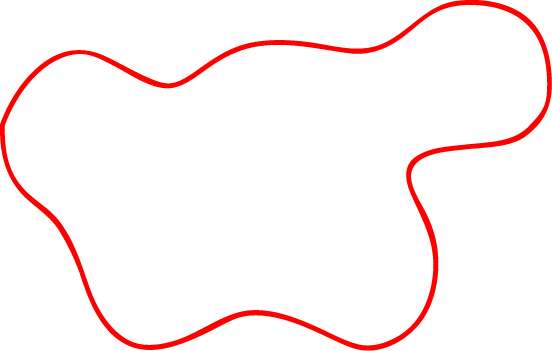 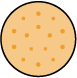 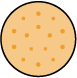 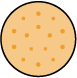 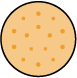 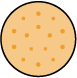 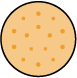 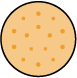 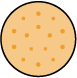 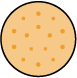 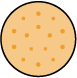 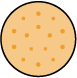 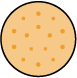 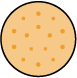 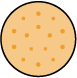 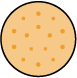 3 fives
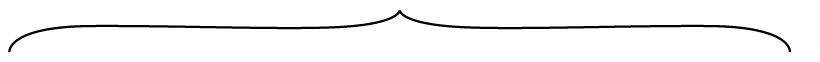 – 5
– 5
– 5
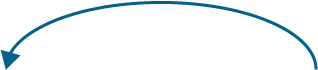 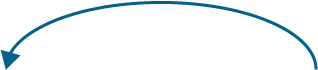 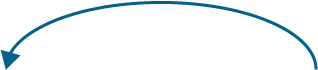 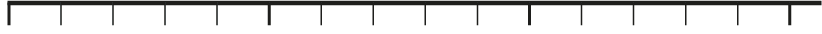 0
5
10
15
15 – 5 – 5 – 5 = 0
15 ÷ 5 = 3
15 divided into groups of 5 is equal to 3.
[Speaker Notes: Quotitive (grouping) structure]
2.6 Quotitive and partitive division   Step 2:8
8 balloons, 2 to each child. How many get balloons?
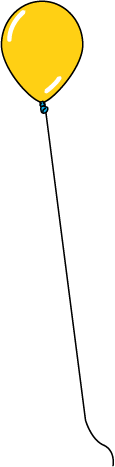 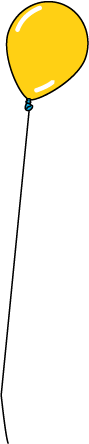 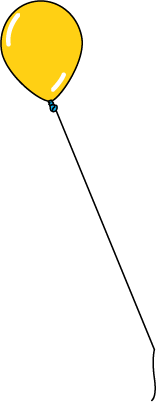 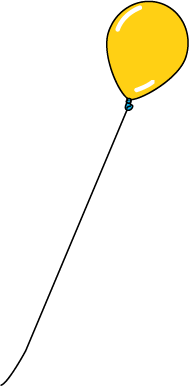 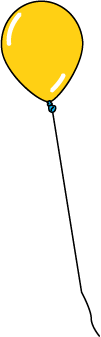 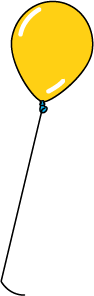 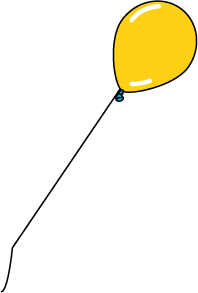 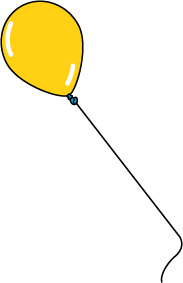 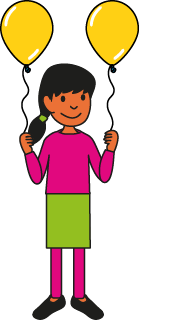 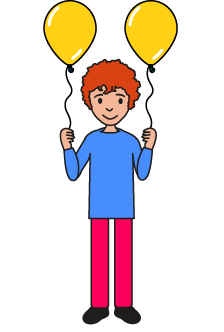 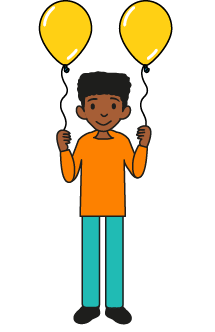 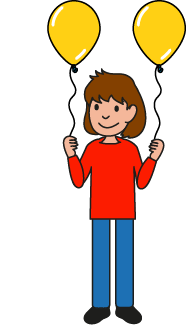 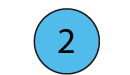 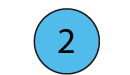 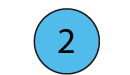 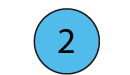 3 twos are 6.
2 twos are 4.
4 twos are 8.
1 two is 2.
[Speaker Notes: I have eight balloons. I give two balloons to each child. 
How many children get balloons?
Quotitive (grouping) structure]
2.6 Quotitive and partitive division   Step 2:8
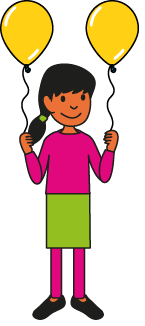 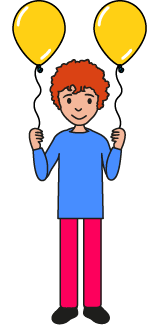 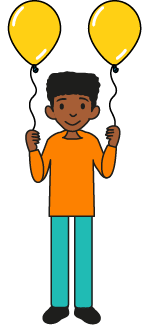 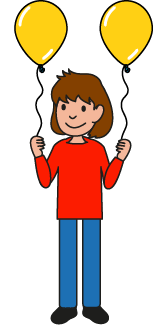 2 + 2 + 2 + 2 = 8
4 twos
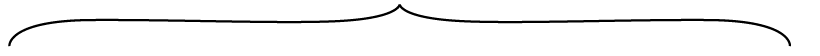 + 2
+ 2
+ 2
+ 2
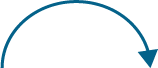 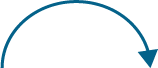 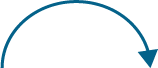 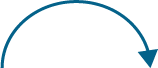 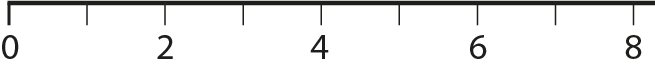 [Speaker Notes: Quotitive (grouping) structure]
2.6 Quotitive and partitive division   Step 2:8
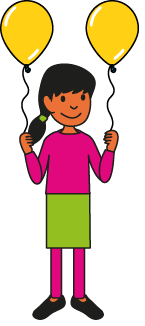 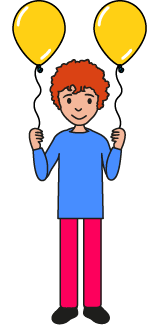 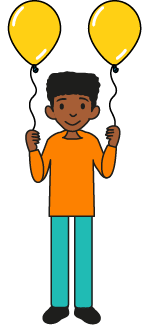 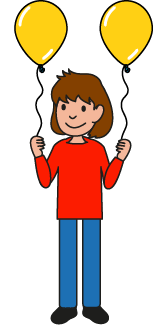 8 – 2 – 2 – 2 – 2 = 0
4 twos
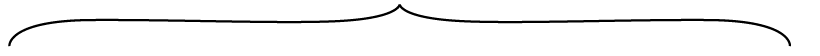 – 2
– 2
– 2
– 2
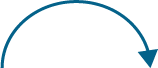 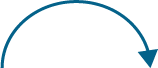 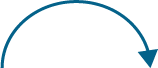 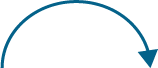 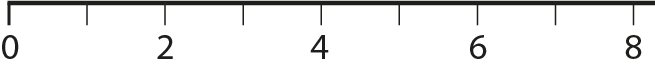 [Speaker Notes: Quotitive (grouping) structure]
2.6 Quotitive and partitive division   Step 2:8
4 twos
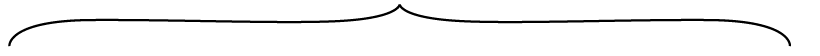 + 2
+ 2
+ 2
+ 2
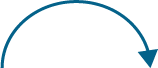 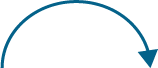 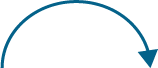 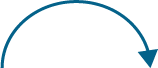 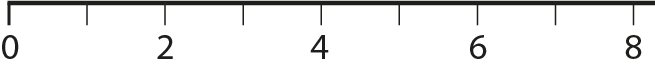 – 2
– 2
– 2
– 2
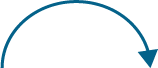 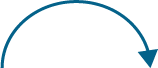 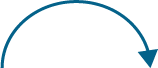 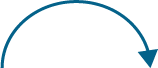 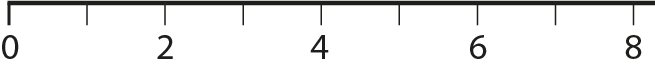 8 is divided into groups of 2. There are 4 groups.
8 ÷ 2 = 4
8 divided into groups of 2 is equal to 4.
So, 4 children get balloons.
[Speaker Notes: Quotitive (grouping) structure]
2MD-2 Grouping problems: missing factors and division
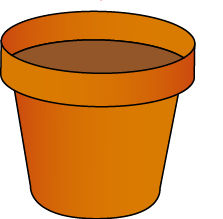 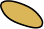 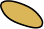 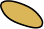 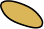 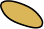 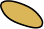 I have 6 seeds. How many pots will I need to put 2 seeds in each pot?
Collect 6 counters or cubes to represent seeds and some cups to represent pots.
Can you divide 6 cubes into groups of 2? How many pots will you need?
Can you write the division calculation to represent 6 divided by 2? 
What times table fact could help you find the answer? 
If you use skip counting, what multiples will you need to count in?
Year 2, Unit 6, Learning Outcome 5
The following slides have been collated to support the teaching of this learning outcome.
Curriculum Prioritisation for Primary Maths
Year 2, Unit 6, Learning Outcome 5
Additional teacher guidance for this outcome should be read first and can be found in this segment of the NCETM Primary Mastery Professional Development Materials:
2.6 Structures: quotitive and partitive division
The spine materials are divided into ‘teaching points’ and ‘steps in learning’.
Curriculum Prioritisation for Primary Maths
2.6 Quotitive and partitive division   Step 2:9
30 cm ribbon. How many 5 cm lengths can be made?
= 6
30 ÷ 5
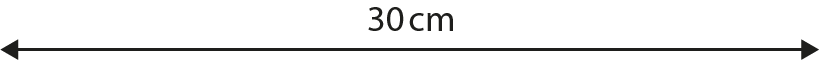 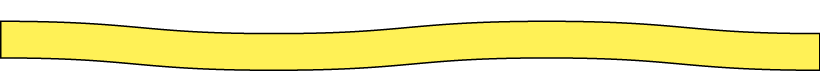 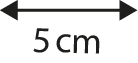 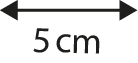 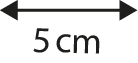 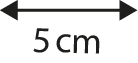 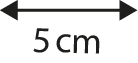 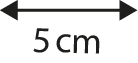 6 fives
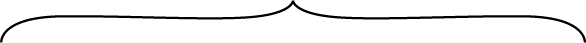 + 5
+ 5
+ 5
+ 5
+ 5
+ 5
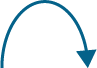 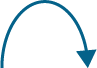 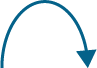 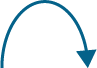 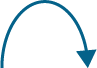 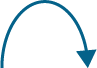 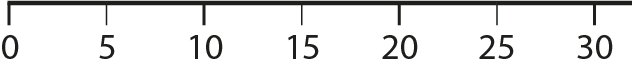 5 + 5 + 5 + 5 + 5 + 5 = 30
[Speaker Notes: A dressmaker has a ribbon that is thirty centimetres long. She needs five-centimetre lengths. How many five-centimetre lengths can she make?
Quotitive (grouping) structure]
2.6 Quotitive and partitive division   Step 2:9
30 cm ribbon. How many 5 cm lengths can be made?
= 6
30 ÷ 5
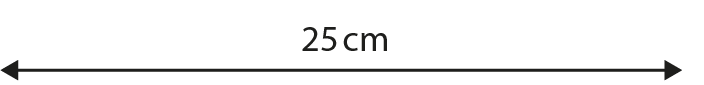 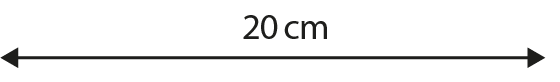 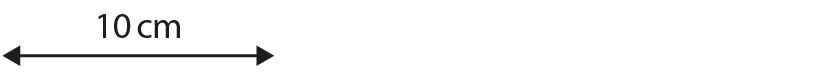 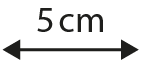 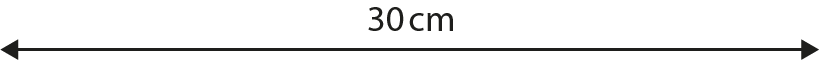 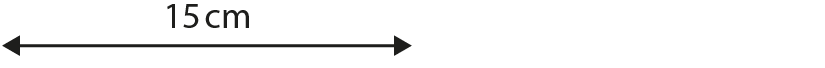 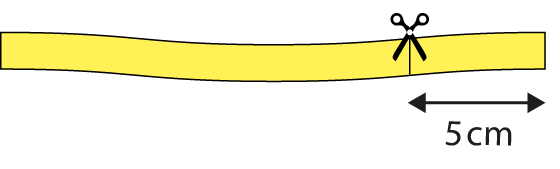 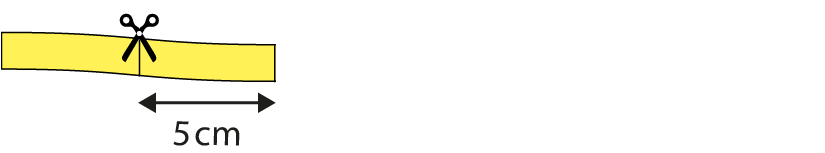 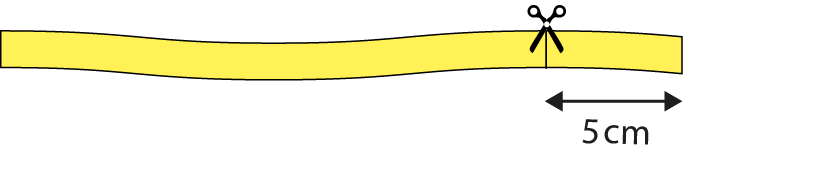 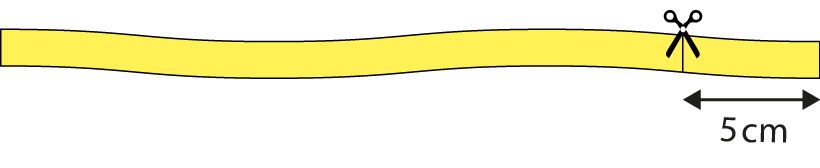 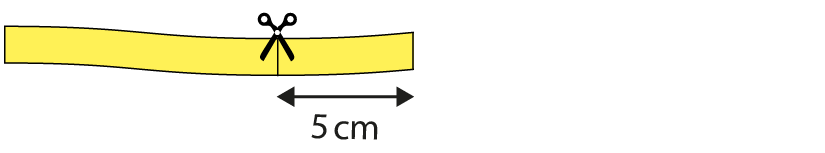 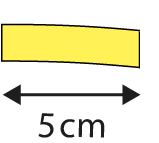 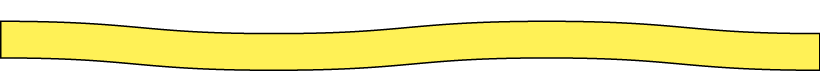 6 fives
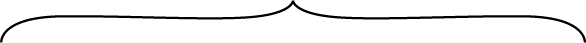 – 5
– 5
– 5
– 5
– 5
– 5
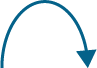 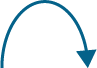 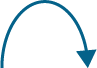 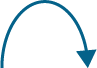 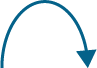 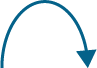 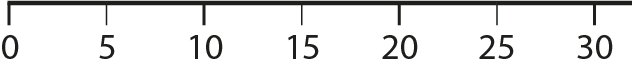 30 – 5 – 5 – 5 – 5 – 5 – 5 = 0
[Speaker Notes: A dressmaker has a ribbon that is thirty centimetres long. She needs five-centimetre lengths. How many five-centimetre lengths can she make?
Quotitive (grouping) structure]
2.6 Quotitive and partitive division   Step 2:9
2MD-2 Grouping problems: missing factors and division
60cm
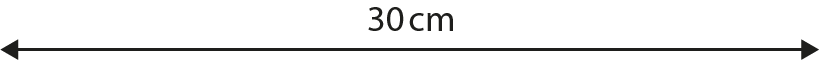 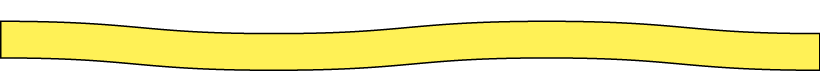 6
60 ÷ 10 =
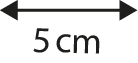 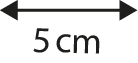 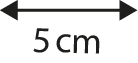 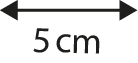 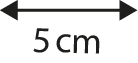 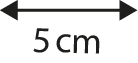 10cm
10cm
10cm
10cm
10cm
10cm
Let’s represent the same story with division. Can you read the calculation using the words divided by?
What does each number in the division calculation represent?
Can you remember the times table fact which helps us answer 60 divided by 10?
So, if I have 60cm of ribbon, I can cut _____ pieces of 10cm ribbon.
6
2MD-2 Grouping problems: missing factors and division
80cm
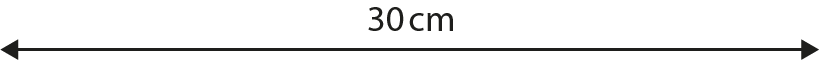 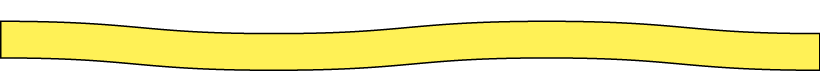 Get a piece of string or ribbon and cut off 80cm. Use your metre ruler!
Can you predict how many pieces which are each 10cm long you can make from your string or ribbon?
Write down the division calculation you need and say what each number means. Read it using the words divided by.
Can you calculate the answer by skip counting or using a times table fact?
Now test out your answer by cutting your string or ribbon into 10cm pieces. Be as accurate as possible!
Year 2, Unit 6, Learning Outcome 6
The following slides have been collated to support the teaching of this learning outcome.
Curriculum Prioritisation for Primary Maths
Year 2, Unit 6, Learning Outcome 6
Additional teacher guidance for this outcome should be read first and can be found in this segment of the NCETM Primary Mastery Professional Development Materials:
2.6 Structures: quotitive and partitive division
The spine materials are divided into ‘teaching points’ and ‘steps in learning’.
Curriculum Prioritisation for Primary Maths
2.6 Quotitive and partitive division   Step 2:11
10 loaves, 5 in each bag. How many bags?
= 2
10 ÷ 5
10 divided into groups of 5 is equal to 2.
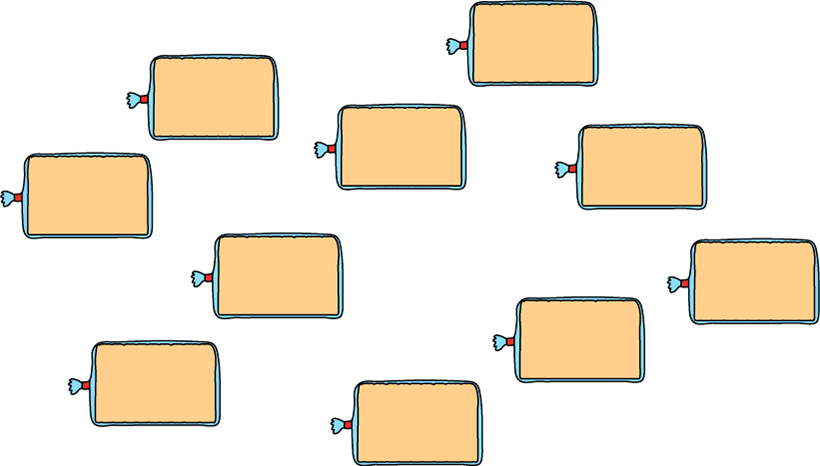 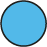 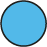 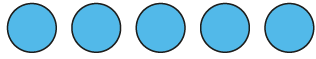 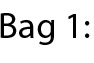 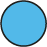 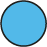 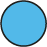 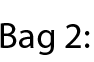 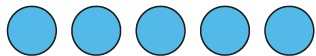 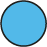 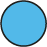 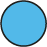 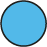 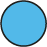 [Speaker Notes: I go into a bakery to buy ten loaves of bread. 
I can fit five loaves of bread into each bag. How many bags will I need?
Quotitive (grouping) structure]
2.6 Quotitive and partitive division   Step 2:11
10 loaves, 2 in each bag. How many bags?
= 5
10 ÷ 2
10 divided into groups of 2 is equal to 5.
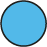 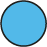 Bags:
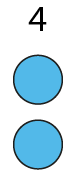 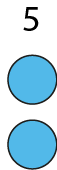 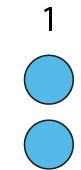 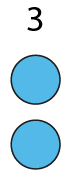 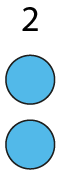 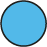 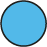 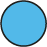 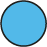 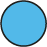 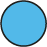 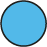 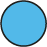 [Speaker Notes: I go into a bakery to buy ten loaves of bread. 
I can fit two loaves of bread into each bag. How many bags will I need?
Quotitive (grouping) structure]
2MD-2 Grouping problems: missing factors and division
2MD-2 Grouping problems: missing factors and division
Read the division using the words divided by.
If we use skip counting, what multiple should we count in? 
Can you say and write the times table fact which helps us with 45 divided by 5?
9
45 ÷ 5 =
5
5
5
5
5
5
5
5
5
2MD-2 Grouping problems: missing factors and division
Read the division using the words divided by.
If we use skip counting, what multiple should we count in? 
Can you say and write the times table fact which helps us with 12 divided by 2?
6
12 ÷ 2 =
2
2
2
2
2
2
2MD-2 Grouping problems: missing factors and division
Read the division using the words divided by.
If we use skip counting, what multiple should we count in? 
Can you say and write the times table fact which helps us with 40 divided by 10?
4
40 ÷ 10 =
10
10
10
10
Year 2, Unit 6, Learning Outcome 7
The following slides have been collated to support the teaching of this learning outcome.
Curriculum Prioritisation for Primary Maths
Year 2, Unit 6, Learning Outcome 7
Additional teacher guidance for this outcome should be read first and can be found in this segment of the NCETM Primary Mastery Professional Development Materials:
2.6 Structures: quotitive and partitive division
The spine materials are divided into ‘teaching points’ and ‘steps in learning’.
Curriculum Prioritisation for Primary Maths
2.6 Quotitive and partitive division   Step 2:12
40
25
5 minutes to type 1 page. How many pages in
50
10
minutes?
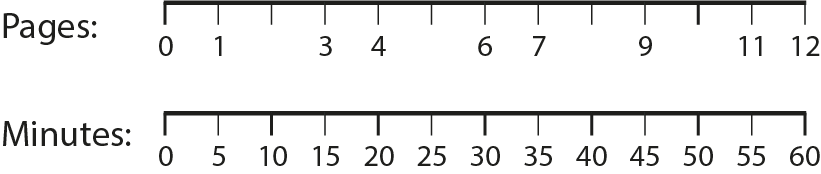 2
5
8
10
[Speaker Notes: Quotitive (grouping) structure]
Year 2, Unit 6, Learning Outcome 8
The following slides have been collated to support the teaching of this learning outcome.
Curriculum Prioritisation for Primary Maths
Year 2, Unit 6, Learning Outcome 8
Additional teacher guidance for this outcome should be read first and can be found in this segment of the NCETM Primary Mastery Professional Development Materials:
2.6 Structures: quotitive and partitive division
The spine materials are divided into ‘teaching points’ and ‘steps in learning’.
Curriculum Prioritisation for Primary Maths
2.6 Quotitive and partitive division   Step 3:1
20 conkers, shared equally between 5 children. How many each?
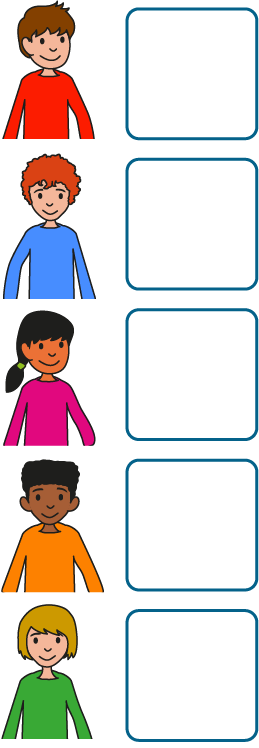 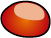 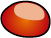 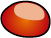 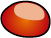 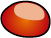 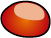 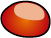 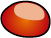 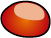 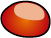 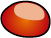 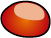 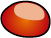 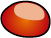 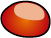 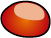 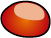 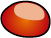 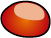 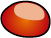 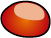 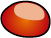 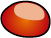 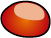 Each child gets 4 conkers.
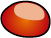 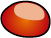 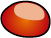 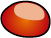 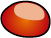 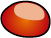 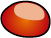 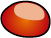 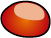 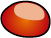 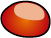 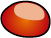 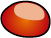 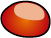 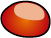 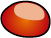 [Speaker Notes: I have twenty conkers and I share them equally between five children.How many conkers does each child get ?
Partitive (sharing) structure]
2.6 Quotitive and partitive division   Step 3:2
24 bean bags, shared equally between 2 teams. How many for each team?
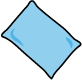 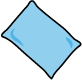 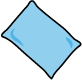 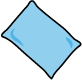 We can represent this as 24 divided between 2.
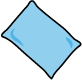 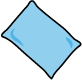 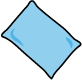 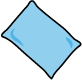 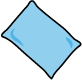 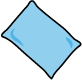 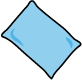 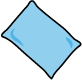 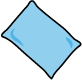 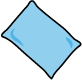 = 12
24 ÷ 2
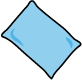 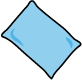 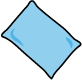 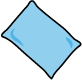 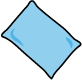 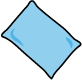 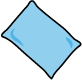 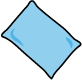 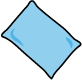 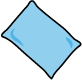 24 divided between 2 is equal to 12 each.
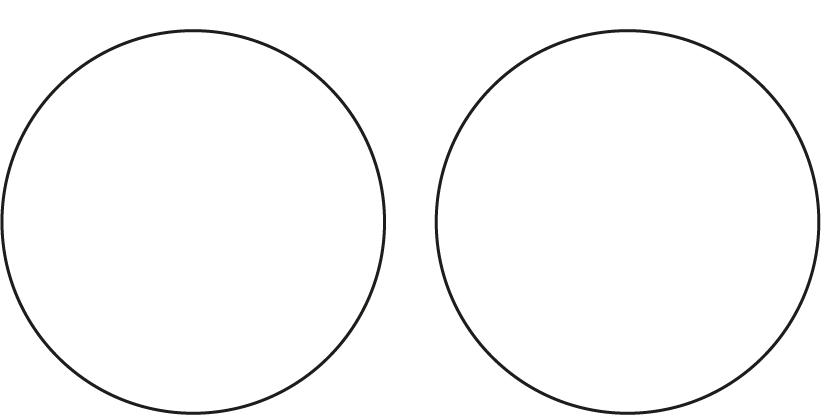 Team B
Team A
[Speaker Notes: There are twenty-four bean bags. If they are shared equally between 
two teams, how many bean bags does each team get?
Partitive (sharing) structure]
Year 2, Unit 6, Learning Outcome 9
The following slides have been collated to support the teaching of this learning outcome.
Curriculum Prioritisation for Primary Maths
Year 2, Unit 6, Learning Outcome 9
Additional teacher guidance for this outcome should be read first and can be found in this segment of the NCETM Primary Mastery Professional Development Materials:
2.6 Structures: quotitive and partitive division
The spine materials are divided into ‘teaching points’ and ‘steps in learning’.
Curriculum Prioritisation for Primary Maths
2.6 Quotitive and partitive division   Step 3:3
5 balloons shared equally between 5 children. How many each?
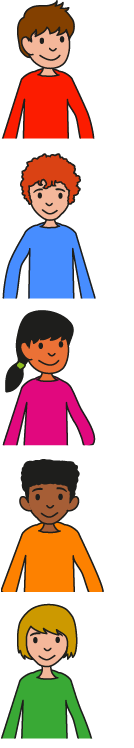 = 1
5 ÷ 5
1 five is 1 each.
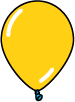 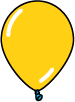 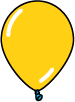 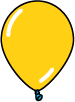 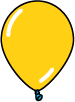 [Speaker Notes: There are five balloons. If they are shared equally between 
five children, how many balloons does each child get?
Partitive (sharing) structure]
2.6 Quotitive and partitive division   Step 3:3
10 balloons shared equally between 5 children. How many each?
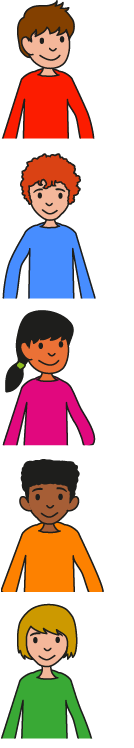 = 2
10 ÷ 5
2 fives is 2 each.
1 five is 1 each.
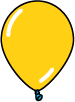 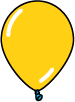 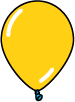 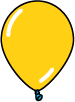 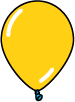 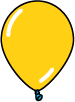 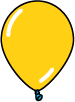 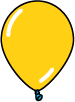 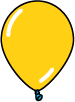 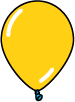 [Speaker Notes: There are ten balloons. If they are shared equally between
five children, how many balloons does each child get?
Partitive (sharing) structure]
2.6 Quotitive and partitive division   Step 3:4
10 children, 30 meatballs. How many each?
= 3
30 ÷ 10
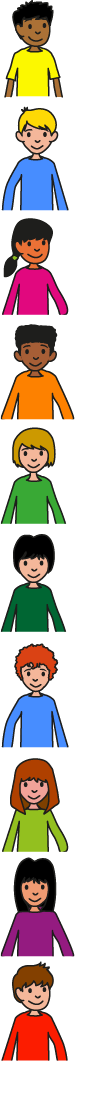 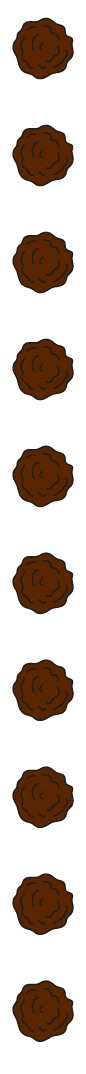 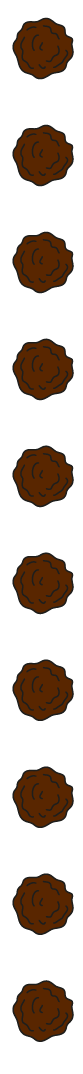 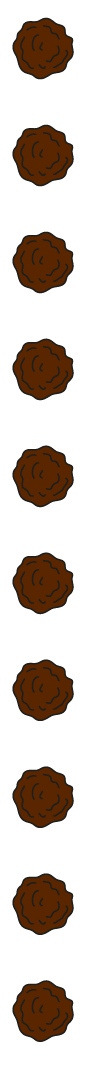 1 ten is 1 each.
2 tens is 2 each.
3 tens is 3 each.
[Speaker Notes: There are ten children waiting for their lunch. 
If there are thirty meatballs, how many does each child get?
Partitive (sharing) structure]
Year 2, Unit 6, Learning Outcome 10
The following slides have been collated to support the teaching of this learning outcome.
Curriculum Prioritisation for Primary Maths
Year 2, Unit 6, Learning Outcome 10
Additional teacher guidance for this outcome should be read first and can be found in this segment of the NCETM Primary Mastery Professional Development Materials:
2.6 Structures: quotitive and partitive division
The spine materials are divided into ‘teaching points’ and ‘steps in learning’.
Curriculum Prioritisation for Primary Maths
2.6 Quotitive and partitive division   Step 3:5
20 conkers shared equally between 5 children. How many each?
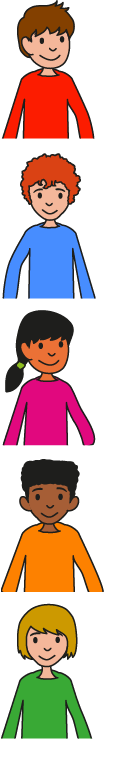 = 4
20 ÷ 5
1 five is 1 each.
2 fives is 2 each.
3 fives is 3 each.
4 fives is 4 each.
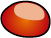 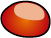 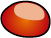 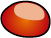 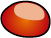 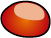 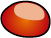 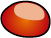 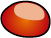 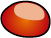 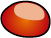 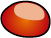 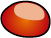 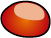 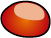 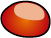 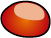 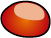 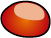 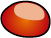 [Speaker Notes: I have twenty conkers and I share them equally between five children. 
How many conkers does each child get?
Partitive (sharing) structure]
2.6 Quotitive and partitive division   Step 3:6
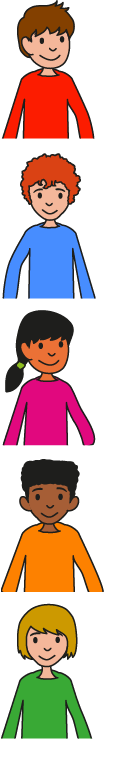 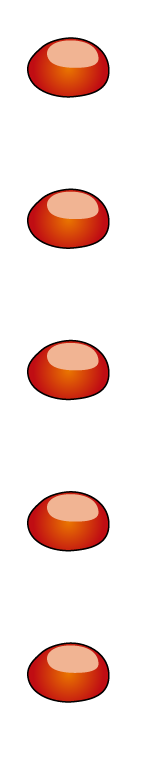 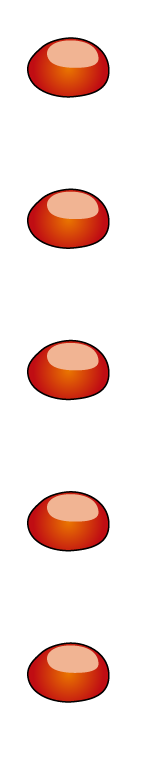 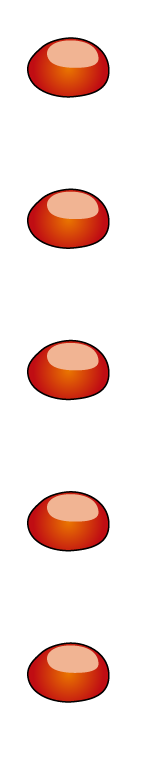 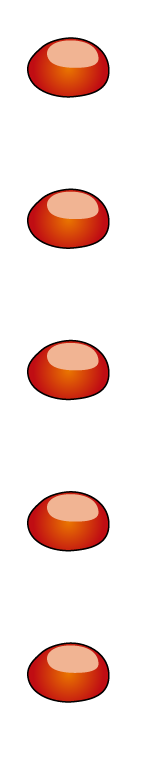 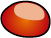 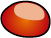 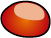 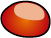 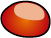 20 ÷ 5 = 4
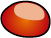 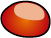 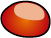 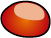 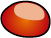 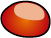 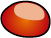 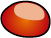 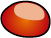 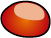 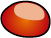 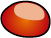 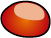 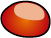 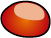 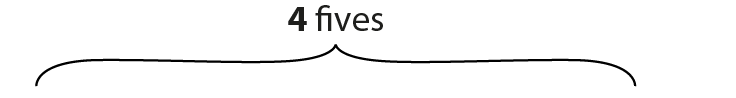 + 5
+ 5
+ 5
+ 5
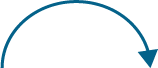 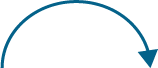 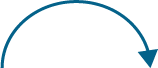 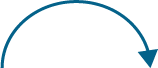 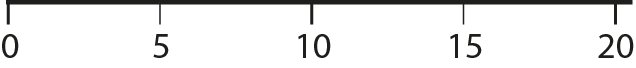 [Speaker Notes: Partitive (sharing) structure]
2.6 Quotitive and partitive division   Step 3:6
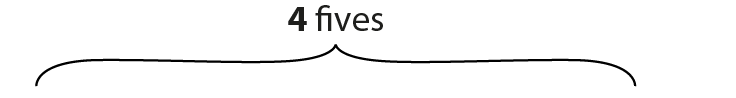 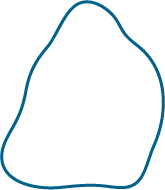 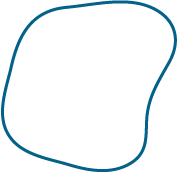 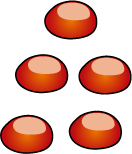 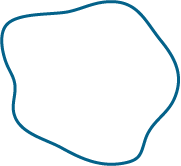 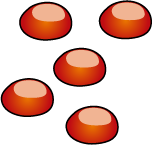 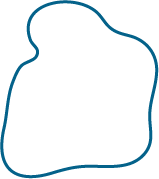 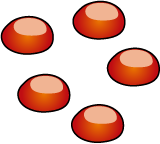 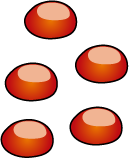 – 5
– 5
– 5
– 5
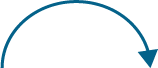 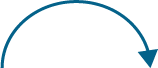 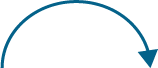 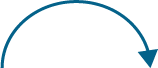 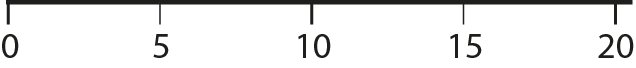 20 ÷ 5 = 4
[Speaker Notes: Partitive (sharing) structure]
2.6 Quotitive and partitive division   Step 3:8
10 loaves, shared equally between 5 bags. How many in each bag?
= 2
10 ÷ 5
10 divided between 5 is equal to 2 each.
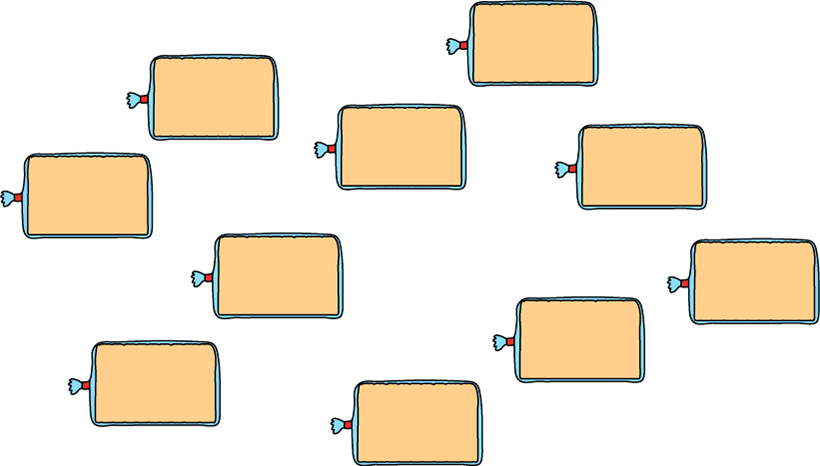 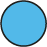 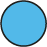 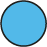 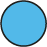 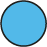 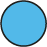 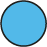 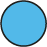 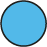 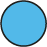 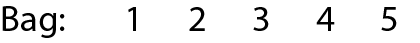 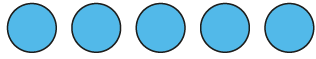 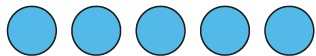 [Speaker Notes: I go into a bakery to buy ten loaves of bread. I have five shopping bags.If I share the loaves of bread equally between the bags, how many will there be in each bag?
Partitive (sharing) structure]
2.6 Quotitive and partitive division   Step 3:8
10 loaves, shared equally between 2 bags. How many in each bag?
= 5
10 ÷ 2
10 divided between 2 is equal to 5 each.
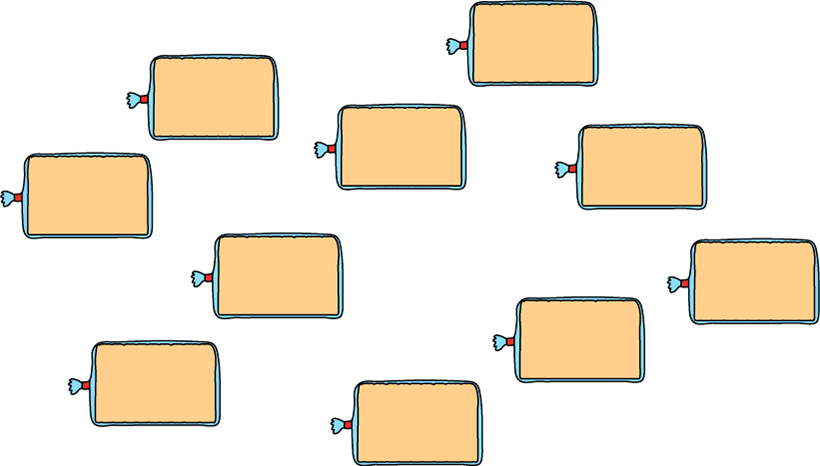 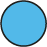 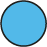 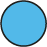 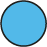 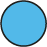 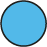 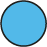 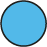 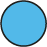 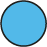 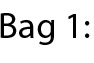 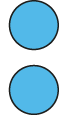 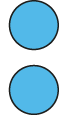 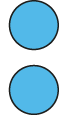 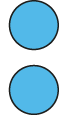 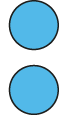 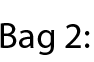 [Speaker Notes: I go into a bakery to buy ten loaves of bread. I have two shopping bags.If I share the loaves of bread equally between the bags, how many in each bag?
Partitive (sharing) structure]
2.6 Quotitive and partitive division   Step 3:9
pencils, how many in each pot?
50
Pencils are shared into 10 pots.
80
20
100
Number of pencilsin each pot:
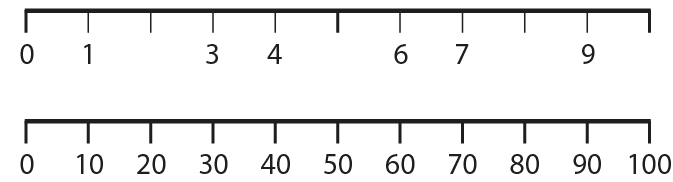 2
5
8
10
Total number of pencils:
[Speaker Notes: Partitive (sharing) structure]
2.6 Quotitive and partitive division   Step 3:9
2 packs of bones, 5 bones in each pack. How many bones for each dog?
2 each
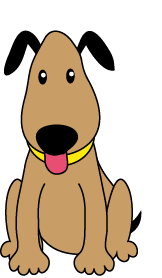 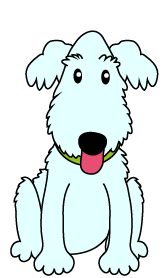 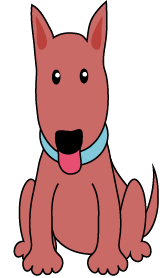 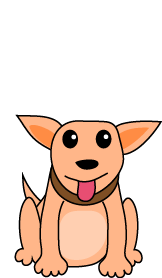 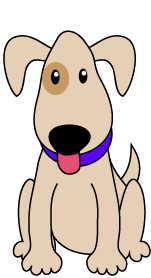 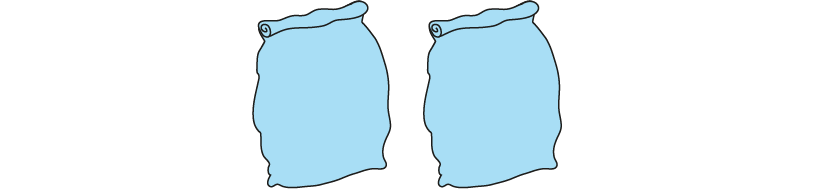 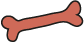 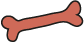 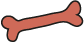 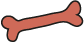 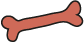 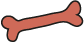 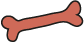 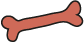 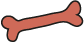 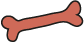 [Speaker Notes: There are five dogs and some packs of bones. Each pack contains five bones.
How many bones does each dog get if there are two packs of bones?
Partitive (sharing) structure]
2.6 Quotitive and partitive division   Step 3:9
5 packs of bones, 5 bones in each pack. How many bones for each dog?
5 each
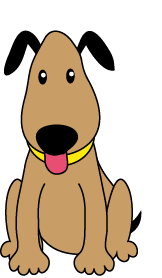 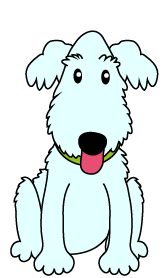 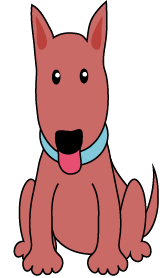 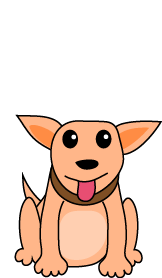 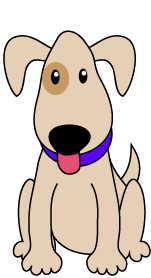 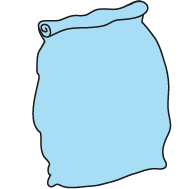 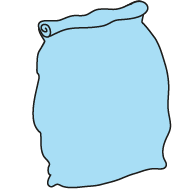 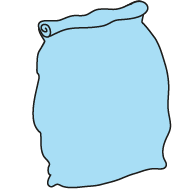 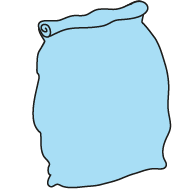 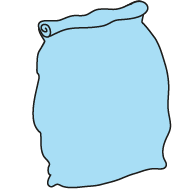 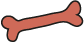 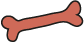 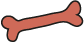 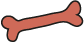 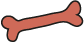 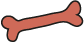 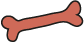 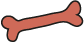 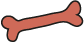 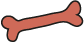 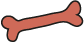 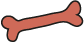 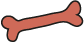 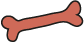 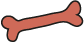 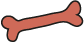 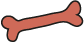 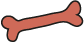 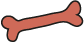 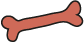 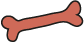 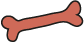 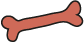 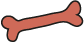 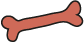 [Speaker Notes: How many bones does each dog get if there are five packs of bones?
Partitive (sharing) structure]
2.6 Quotitive and partitive division   Step 3:9
If the apples are shared equally, each horse gets 5. True or false?
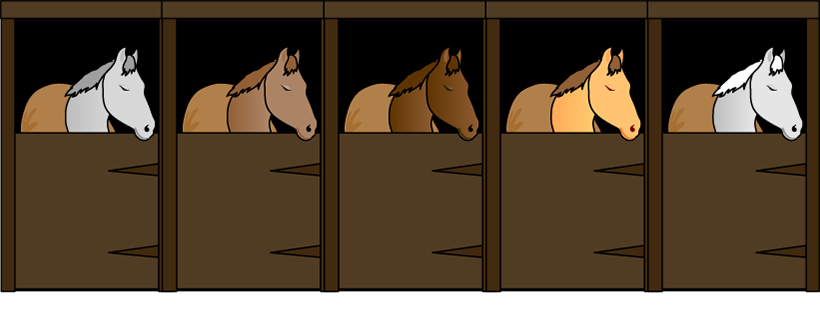 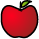 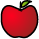 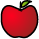 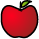 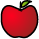 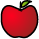 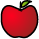 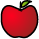 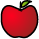 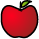 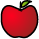 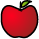 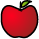 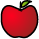 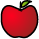 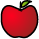 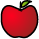 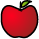 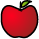 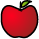 False
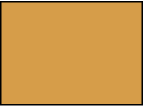 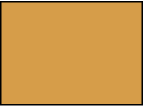 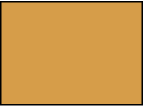 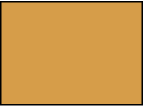 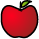 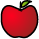 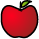 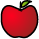 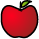 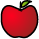 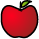 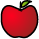 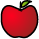 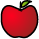 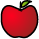 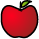 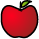 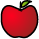 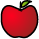 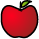 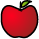 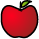 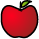 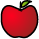 [Speaker Notes: The apples are shared equally between the horses. Ulyana says each horse gets five apples. Is she correct? 
Partitive (sharing) structure]
Year 2, Unit 6, Learning Outcome 11
The following slides have been collated to support the teaching of this learning outcome.
Curriculum Prioritisation for Primary Maths
Year 2, Unit 6, Learning Outcome 11
Additional teacher guidance for this outcome should be read first and can be found in this segment of the NCETM Primary Mastery Professional Development Materials:
2.6 Structures: quotitive and partitive division
The spine materials are divided into ‘teaching points’ and ‘steps in learning’.
Curriculum Prioritisation for Primary Maths
2.6 Quotitive and partitive division   Step 3:10
A. 40 eggs in boxes of 10. How many boxes?
C. 10 children share 30 pens. How many pens each?
B. 30 biscuits shared between 5 bags. How many in each bag?
D. 40 flowers in bunches of 5. How many bunches?
[Speaker Notes: A and D: quotitive (grouping) structure
B and C: partitive (sharing) structure]
2.6 Quotitive and partitive division   Step 3:10
Match each equation with the correct answer.
50 eggs are grouped into boxes of 10.
50 eggs are grouped into boxes of 10.
10  boxes are needed
10
10
10  boxes are needed
50 ÷ 10   =
50 ÷ 10   =
5
5
50 eggs are shared between 10 boxes.
50 eggs are shared between 10 boxes.
5
5 boxes are needed
5
5 boxes are needed
5
50 ÷ 10  =
50 ÷ 10 =
5
50 eggs are shared between 5 boxes.
50 eggs are shared between 5 boxes.
5
5
eggs go into  each box
eggs go into each box
50 ÷ 5 =
50 ÷ 5 =
10
10
50 eggs are grouped into boxes of 5.
50 eggs are grouped into boxes of 5.
10 eggs go into each box
10 eggs go into each box
10
10
50 ÷ 5 =
10
10
50 ÷ 5 =
[Speaker Notes: Top left and bottom left examples: quotitive (grouping) structure
Middle left examples: partitive (sharing) structure]
2.6 Quotitive and partitive division   Step 3:10
6 stickers shared between 2 children. How many each?
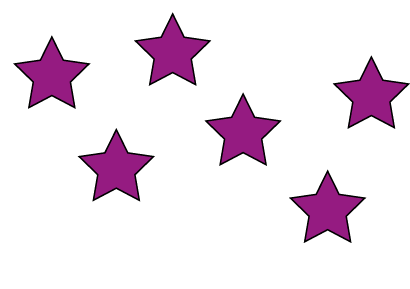 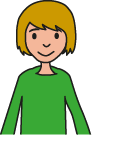 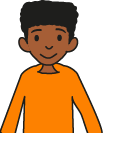 Jacinta writes:
Toby writes:
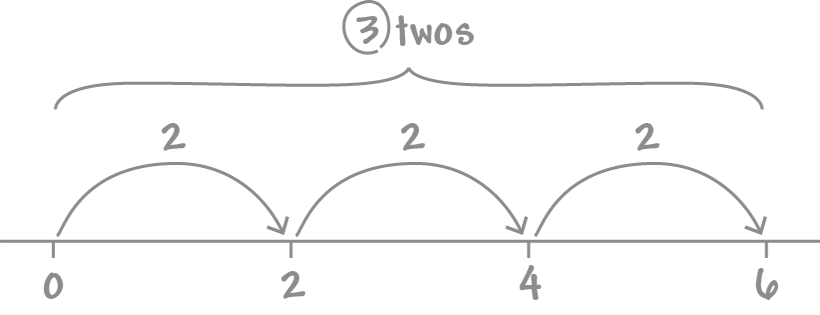 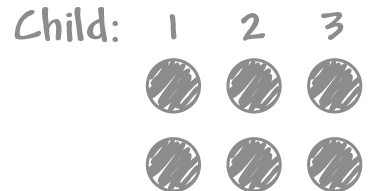 

They get 3 each.
They get 2 each.
Who is correct? Why?
[Speaker Notes: Six stickers are shared between two children. 
How many stickers does each child get?
Partitive (sharing) structure]
2MD-2 Grouping problems: missing factors and division
20 ÷ 2 =
20 ÷ 10 =
20 ÷ 5 =
10 ÷ 2 =
50 ÷ 10 =
25 ÷ 5 =
10
10
5
5
2
2
2
Make some 10s, 5s and 2s tokens or use coins.
Decide which tokens you need to use to help represent each pair of calculations.
Can you put out the correct number of tokens to match each calculation?
Can you write a times table fact which helps with each calculation?
2MD-2 Grouping problems: missing factors and division
8 ÷ 2 =
15 ÷ 5 =
8 ÷ 2 =
Read the division calculations using the words divided by.
Can you make up your own stories to match these calculations?
You could use counters or cubes to represent biscuits, seeds, coins or anything you can put into groups!
Represent your story with objects or a picture and tell it to someone. Can they say which division calculation matches your story?
Now write the multiplication fact which helps you.